Қытай тілі мен қазақ тілі арасындағы тілдік ерекшелік және бейнелеу тәсілі
.
Екі тілдегі метафораларды салыстыру. Екі тілдің идио-этникалық және ортақ ерек- шеліктерін түсіну үшін, бірнеше мысалға тоқтала кетейік: Екі тілде жартылай сәйкес ке- летін метафоралар. Қытай тілінде де, қазақ тілінде де құрамында су, сұйықтық, дымқыл- дық, от семалары кездесетін лексемалардың көп бөлігі ауыспалы мағынада қолданылады, және эмоцияларды білдіреді. Мәселен, толқын, ағын, құйылу сияқты лексемалар сезімді білдіруге икем келеді.
Осындай метафораларға мысал ретінде екі тілде де бірдей мағынада қолданылатын толқын сөзін келтірейік:
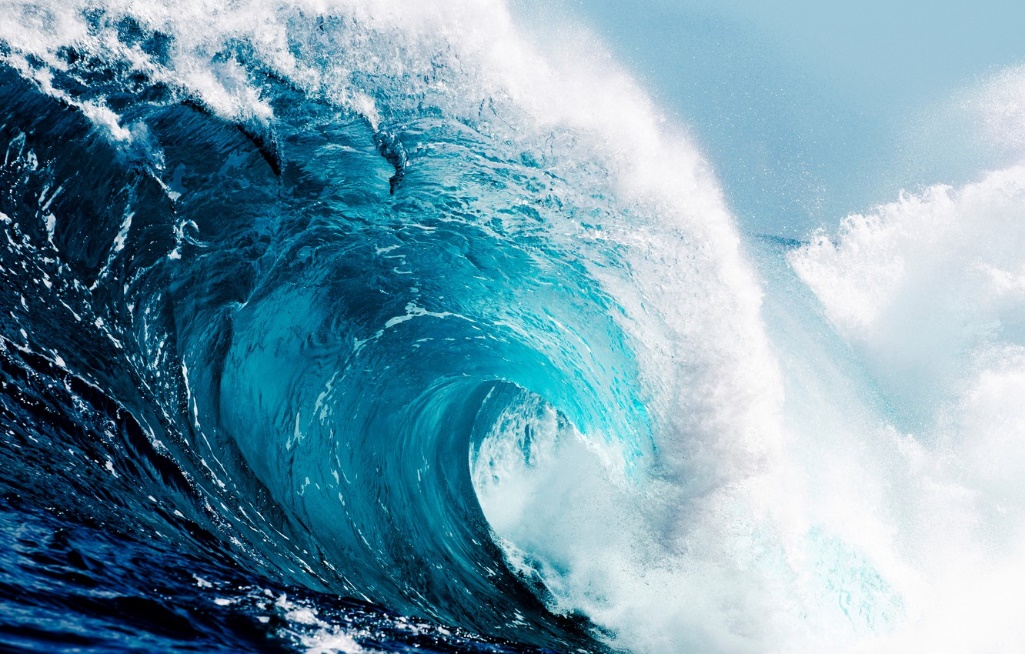 Қазақ тілі терминдерінің салалық ғылыми түсіндірме сөздігінде толқын сөзін бы- лайша түсіндіреді: «Толқын — ай мен күннің тартылыс күштерінен, желдің әсерінен, ат- мосфералық қысымның ауытқуларынан, су асты жер сілкіністері мен жанартау атқылау- ларынан немесе кеме қозғалыстарынан пайда болатын теңіздер мен мұхиттардағы сулы ортаның тербелмелі қозғалысы» [13].
Қытай тілі «汉语国俗词典(Қытай тілі ұлттық түсіндірме сөздігі)» сөздігіндегі толқын сөзіне берілген анықтама: «江河湖海上起伏不平的水面» [14]. (Толқын – көл мен өзен беттерінің тербелмелілігі. Ауд.автор).
Сонымен, екі тілде де толқын лексемасы «жоғарыдан төмен, төменнен жоғары бағытталған су қозғалысын», «тербелісті» білдіреді. Яғни, құрамында «тұрақсыздық» семасы бар.
Қытай тілінің	(xin chao pengpai) тіркесі уайымдау, қобалжу, үрейлену, елеңдеу мағынасын береді. Бұл метафораны қазақ тілінде де «толқып тұрмын», яғни толқын сөзін қолданып аударуға болады. Метафоралық ауысудың негізі - уайым кезіндегі жүректің көтеріліп, немесе толқып тұратын сезім, және оны шынайы судағы толқынмен салыстыру. Осылайша, толқу лексемасына екі тілге ортақ уайым коннотативті мағынасын ажыратуға болады. Осындай метафоралық ауысуды қолданып, қазақ тілінде де, қытай тілінде де судың толқуын сезім толқуымен ұқсатуға және жаңа мағыналар туындатуға болады.
Осы ортақ ерекшеліктермен қатар, қазақ тілінің қытай тілінен айырмашылығы бар. Қазақ тілінде толқынды шабыттану, толғану, яғни суырып салма әнші мен ақындардың шығармашылығының құрамдас бөлігі, шабыттану мен толғаныс сәттерін де білдіреді. Қазақ тілінде сондай-ақ «толқын» лексемасының тағы бір қосымша мағынасы - бір нәр- сенің күшеюі. Мысалы: жұмысшылар қозғалысының толқыны.
Сонымен, осы толқын лексемасы бір жағынан екі тілде ортақ мағынаға ие болса, екінші жағынан қазақ тілінде қосымша мағынаға ие. Бұл екі ұлттың идио-этикалық ор- тақтығы бар екенін, сонымен қатар өздеріне ғана тән ұлттық-спецификалық ерекшелік- тердің бар екендігін көрсетеді.
Қазақ тілінің түсіндірме сөздігінде: «от – қызуы аса күшті алаулаған жалын, жылe мен жарық көзі»; ал қытай тіліндегі «汉语国俗词典(Қытай тілі ұлттық түсіндірме сөздігінде)»: «火是热和光的来源» [14]. (От – жылу мен жарық көзі. Ауд.автор) деп келеді.
Әр халықтың өмірінде от ерекше орынға ие. От - бұл жылу мен жарық көзі болып табы- лады. Суық аязды қыс кезінде адамдар оттан жылу мен энергияны алу арқылы күн көреді, ал жылы мезгілде отты тұрмыстық өмірде пайдаланады. Бұл от концептісінің материалдық жағы. Ал адамның рухани әлемінде от лексемасы өзге бір мағынаға ие. Мәселен, қытай тілі мен қазақ тілінде от концептісінен бастау алатын ‘ыстық', ‘жылы', ‘жағымды', ‘жанға жайлы' семалары арқылы қонаққа деген құрмет, жылы лебіз бейнеленеді. Мысалы, қазақ тілінде: «Ол көрермендердің ыстық ықыласына бөленді», «жылы лебізбен қарсы алды»; қытай тілінде: «^^ЖЙ. (relie huanying) (жылы көңілмен қарсы алу)».
Қазақ тілінде от сөзі тағы бір ауыспалы мағынаға ие. Оттан бастау алатын лексема- лар көмегімен отбасы мүшелері арасындағы қарым-қатынас, екі жастың бір-біріне деген махаббат сезімін бейнелеуге болады. Мысалы: Махаббат жалыны, отты жігермен, алау- лаған сезім, көзі оттай жанып тұр, тұла бойы жанып тұр, т.б.
Сонымен, кейбір концептілерді қазақ тілінде де қытай тілінде де ауыспалы мағынасын- да бірдей қолданады. Оған себеп - адамды қоршап тұрған объективтік ортаның, табиғат құ-
былыстарының әмбебаптылығы. Екі тілде метафоралардың мағыналарын салыстыра сипаттау нәтижесінде біз метафоралардың концептуалдық қызметінің ортақ белгілерін байқаймыз.
Байқағанымыздай, екі тілде де метафоризация негізі – жануар мінезінің адам мінезімен сәйкес келетін жақтарын эмоционалды түрде қабылдау. «Түлкіге ұқсайтын адам» образының компонентінде түлкіні өте «қу», «жағымпаз», «жылмаң», «айлакер», «арам» мағынасын білдіреді. Метафорадағы қу семасы келесідей сипатталады: қу – өтірікші – арам ойлы – жағымпаз. Осылайша, қытай тілінде де, қазақ тілінде де қу, арам ойлы, өтірікші адамды сипаттау үшін келесі метафоралар қолданылады: 狡猾的狐狸 (jiaohua de huli) / қу түлкі, 像狐狸一样狡猾 (xiang huli yiyang jiaohua) / түлкідей қу, 谁不知道他，一个老狐狸！ (shei bu zhidao ta, lao huli) / Ол түлкіні кім білмейді дейсің! Сондай – ақ қытай тілінде 狐狸 舔虎鼻子 (huli tian hu bizi) / түлкі жолбарыстың мұрнын жалайды метафорасы кездеседі, оның мағынасы жағымпаздану. 
Бұл мысалдарда екі тілде де түлкіні «қу, айлакер жануар» ретінде бейнелеп, бұл қасиетті «ақылды адамға тән» деп көрсетеді. Қазақ тіліндегі осындай образды халық ер- тегілерімен байланыстыруға болады. Олардың басты кейіпкерлері - есімдері аңызға ай- налған Алдар көсе мен Тазша бала, Жиренше шешен. Осы бір қуақы, бірақ адал, тапқыр, айлакер жандардың ертегілерде үнемі жолы болады.
Алайда, қытай тілінде бұдан басқа «арамдық, алаяқтық, надандық» сияқты адам мінезінің ерекшелігін білдіруге қолданылады: 豺狐之心 (chai hu zhi xin – шие бөрі мен түлкінің жүрегі) – қу, алаяқ, тасжүрек адам; 奸同鬼，行若狐鼠 (jian tong gui, xingruo hu shu– жын сияқты арам, түлкі мен тышқан сияқты қу) – нашар, алаяқ адам; 狐鼠之徒 (hu shu zhitu – түлкі мен тышқанның оқушысы, жақтаушысы) – моральдік қасиеті төмен адам; 鼠迹狐踪 (shu ji hu zong – түлкі немесе тышқанның ізі) – надандық жасайтын адам; 狐狸给鸡拜年(huli gei ji bainian – түлкі тауықты жаңа жылмен құттықтайды) – жаман ойы болу; 狐朋狗又 (hu peng gou you) – қай – қайдағы адамдар, т.б.
Алайда, берілген жағдайда қытай тіліндегі 狐狸 (huli) сөзі мен қазақ тіліндегі түлкі сөзі толық сәйкес келмейді, яғни қытай тілінде бұл түсініктің қазақ тілімен салыстырғанда қосымша бір мағынасы бар. Қытай тілінде түлкінің тағы бір образы – «қызықтырғыш, еліктіргіш әйел». Осындай метафораны қолданудың негізі дәстүрлі қытай мифологиясындағы «ци» энергиясы үшін ер адамдарды қызықтыратын «құбылғыш түлкі (狐狸精)» образы. Адамның осындай құбылғыш түлкіге кезігуі ешқандай жақсылыққа апармайды деп саналатын. Түлкі оның күшін алып, өзінің мәңгі өмірі үшін сол адамды өлтіреді. Осы аңызға қарап, қазіргі қытай тілінде 狐狸精 деп «қызықтырғыш, айлакер, ер адамның ақшасына қызығатын» әйелді айтады. Ал қазақ тілінде түлкінің осында образы кездеспейді. 
Екі тілде сәйкес келмейтін метафоралар. Екі тілдегі мағыналары толықтай сәйкес келмейтін жағдайлар да болады, оған мысал ретінде қоян сөзін алуға болады:
Осында екі тілдегі метафоралардың екі түрлі мағынада қолданылуының себебі – жануар образымен байланысты ұлттық мәдени ерекшеліктері. Қытай мәдениетінде қоянның интеллектуалды және физиологиялық ерекшеліктері бағаланады. Мысалы: 狡兔三穴 (jiao tu san xue – қу қоянның үш іні бар) – кез-келген жағдайда айла таба алатын адам; 兔子不吃穴边草 (tuzi bu chi xue bian cao – қоян өз іні маңайындағы шөпті жемейді) – қылмыскерлер өздерін көп адам танитын жерде қылмыс жасамайды; 兔脱 (tu tuo) – тез, жылдам қашу. Ал, қазақ тілінде қоян моделі адамның қорқақтық сияқты мінезін сипаттауда қолданылады: қорқақ қоян, қоян жүрек.
Нәтижесі. Аталмыш жұмыста қытай тілі мен қазақ тіліндегі бірнеше концептіге компоненттік талдау жасап, олардың коннотативтік семаларын шығарып, сондай-ақ екі ұлттың мәдени ерекшеліктері жайлы білімімізге сүйене отырып, алынған концептілермен байланысты ассоциацияларын талдадық. Салыстырмалы талдау нәтижесінде екі халықтың ұлттық спецификалық және ортақ ерекшеліктерін айқындап, бастапқы денотаты бойынша екі тілде бірдей концептілердің образды семантика қатынасының екі түрін бөліп шығардық:
Ауыспалы мағыналарының екі тілде жартылай сәйкестігі (яғни кейбір семантикалық ком- поненттердің сәйкес келмеуі);
Екі тілдегі метафоралар мағыналарының толықтай сәйкес келмеуі.